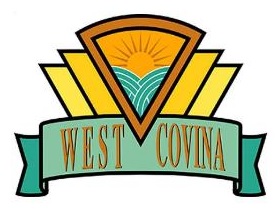 City of West CovinaRedistricting 2021 Public Hearing #2
National Demographics Corporation
1/18/2022
Tonight’s Agenda
The 2021 redistricting process

Project timelines
Key deadlines
Next steps and hearings

2020 US Census data updated demographics
Why do Cities go Through the Redistricting Process?
To review the 2020 US Census Bureau data

To ensure compliance with applicable federal and California voting laws
West Covina Elections
Council Members hold 4 -year terms

Districts 2, 4 & 5 terms end November 2022

Districts 1 & 3 terms end November 2024
Redistricting Process
5
Pre-Draft Map Hearings
The City of West Covina must hold two hearings prior to the consideration of draft maps

The November 18th and January 18th meetings satisfy these requirements
6
Redistricting Rules and Goals
1. Federal Laws
2. California Criteria 
for Cities
3. Other Traditional Redistricting Principles
Geographically contiguous
Undivided neighborhoods and “communities of interest” (Socio-economic geographic areas that should be kept together)
Easily identifiable boundaries
Compact(Do not bypass one group of people to get to a more distant group of people)

Prohibited:
“Shall not favor or discriminate against a political party.”
Minimize voters shifted to different election years
Respect voters’ choices / continuity in office
Future population growth
Preserving the core of existing districts
Equal Population
Federal Voting Rights Act
No Racial Gerrymandering
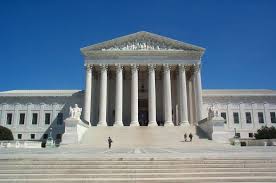 7
Demographic Summary of Existing Districts
The data set above uses 2020 official Census data 
for each of West Covina’s existing districts.
West Covina’s Current Districts are Population Balanced
West Covina’s existing districts are population balanced using the 2020 Census data

However, as a result of changes in the Census block makeup and the changes that have occurred as a result of the FAIR Maps Act, there is a district (District 4) that is no longer contiguous

As a result, the City of West Covina will have to go through the redistricting process
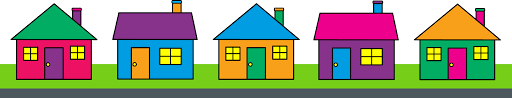 9
AB 849 Contiguity Requirements
Elections Code 21601 and 21621 state:

C. The Board shall adopt district boundaries using the following criteria as set forth in the following order of priority:

	1) To the extent practicable, council districts shall be geographically contiguous. 	Areas that meet only at the points of adjoining corners are not 	contiguous. (emphasis added)

As a result of the shift in Census blocks (see next slide image), District 4 is no longer contiguous by this definition.
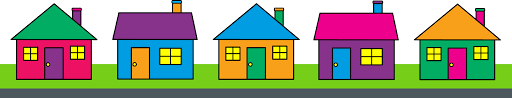 10
Non-Contiguous Area
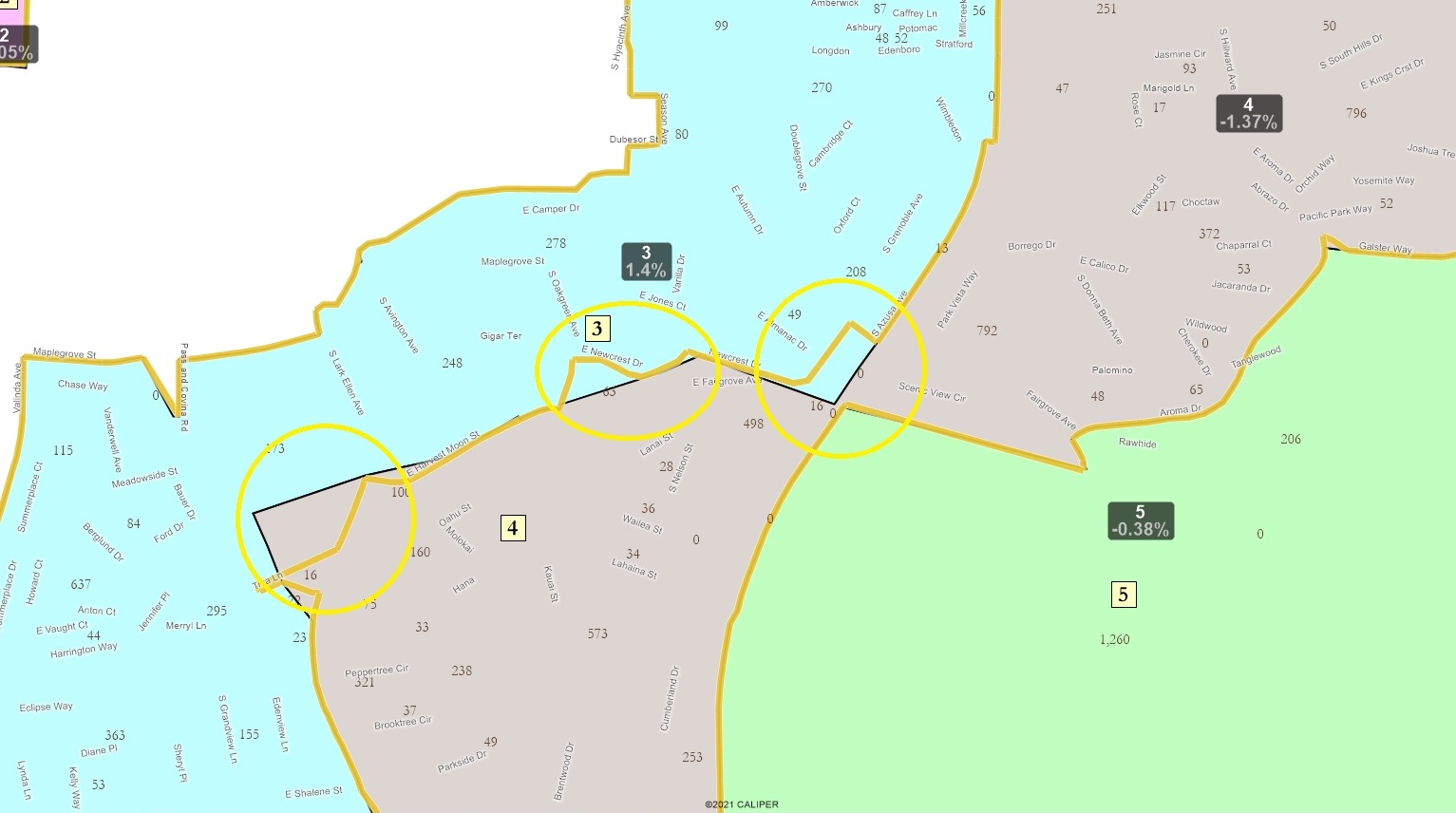 11
Latino CVAP
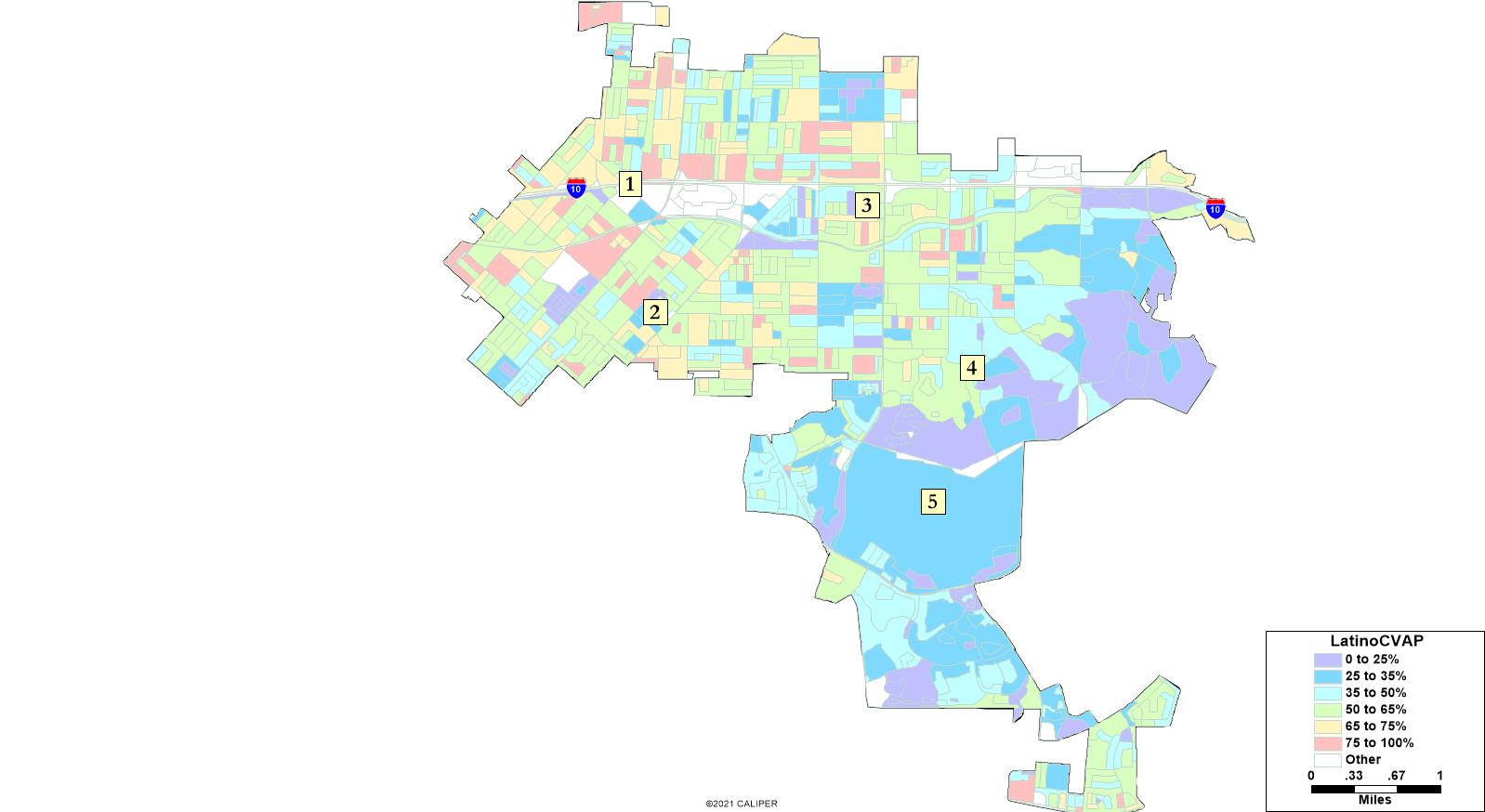 12
Asian American CVAP
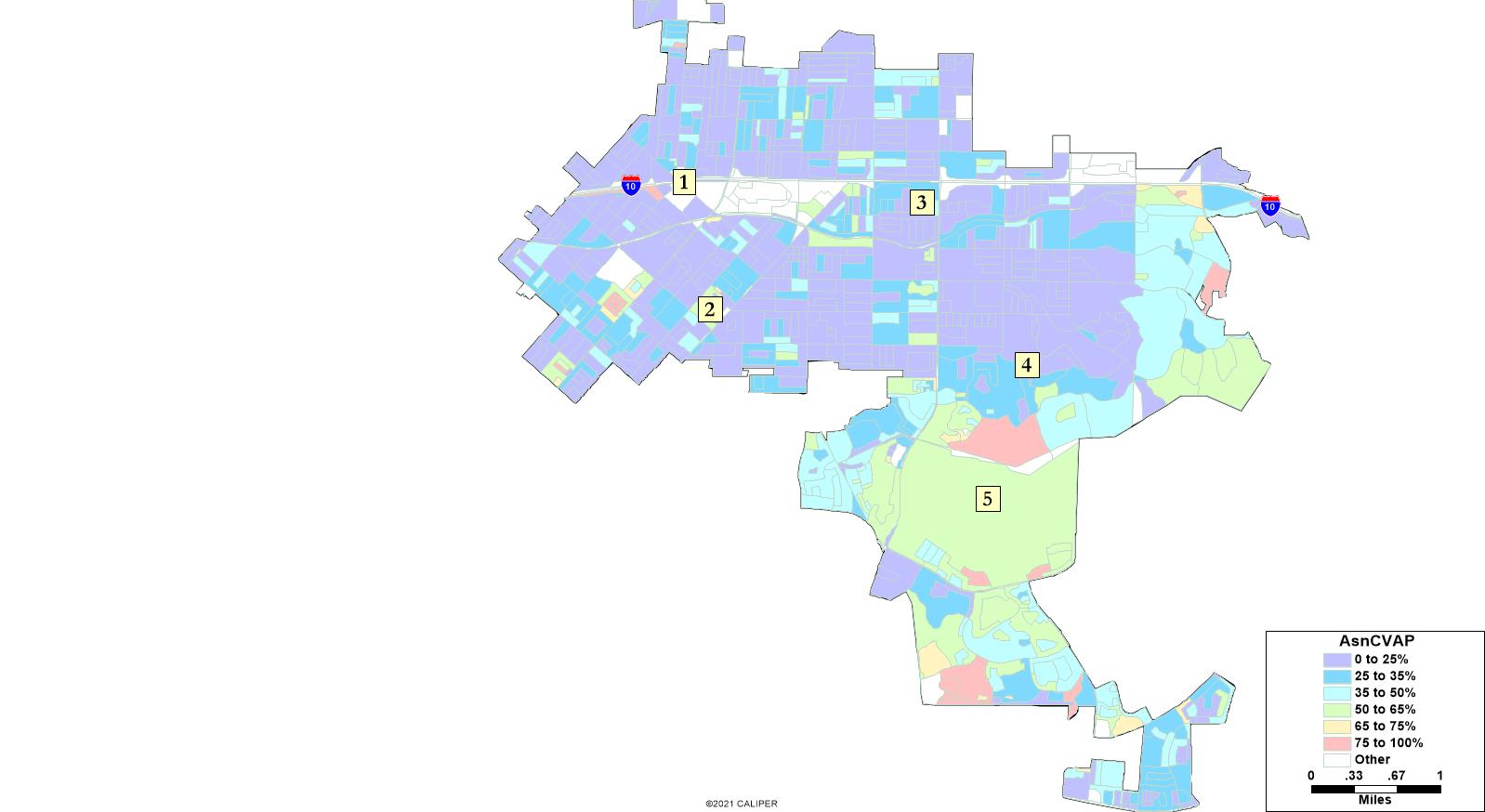 13
African American CVAP
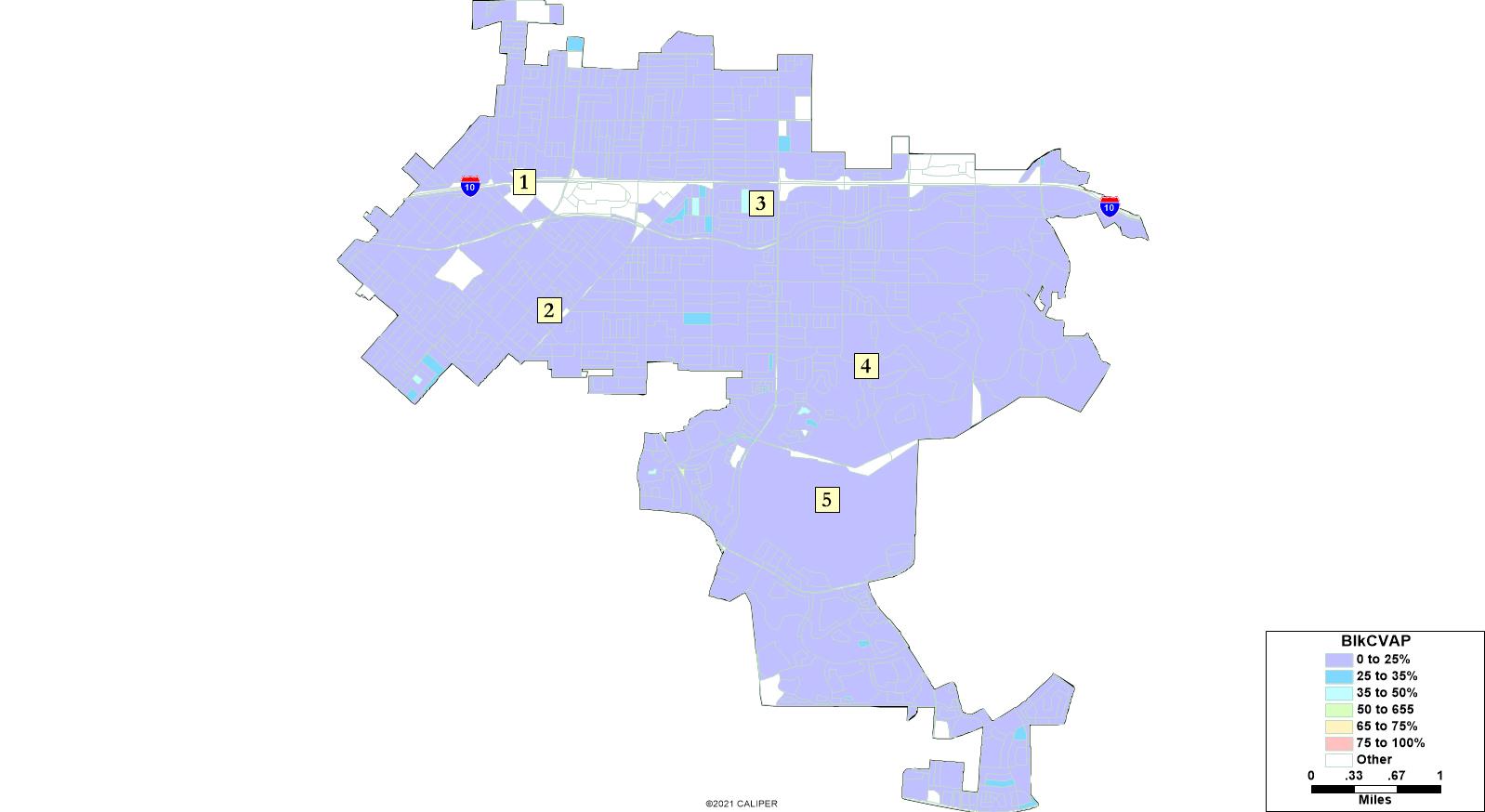 14
Percentage Renters
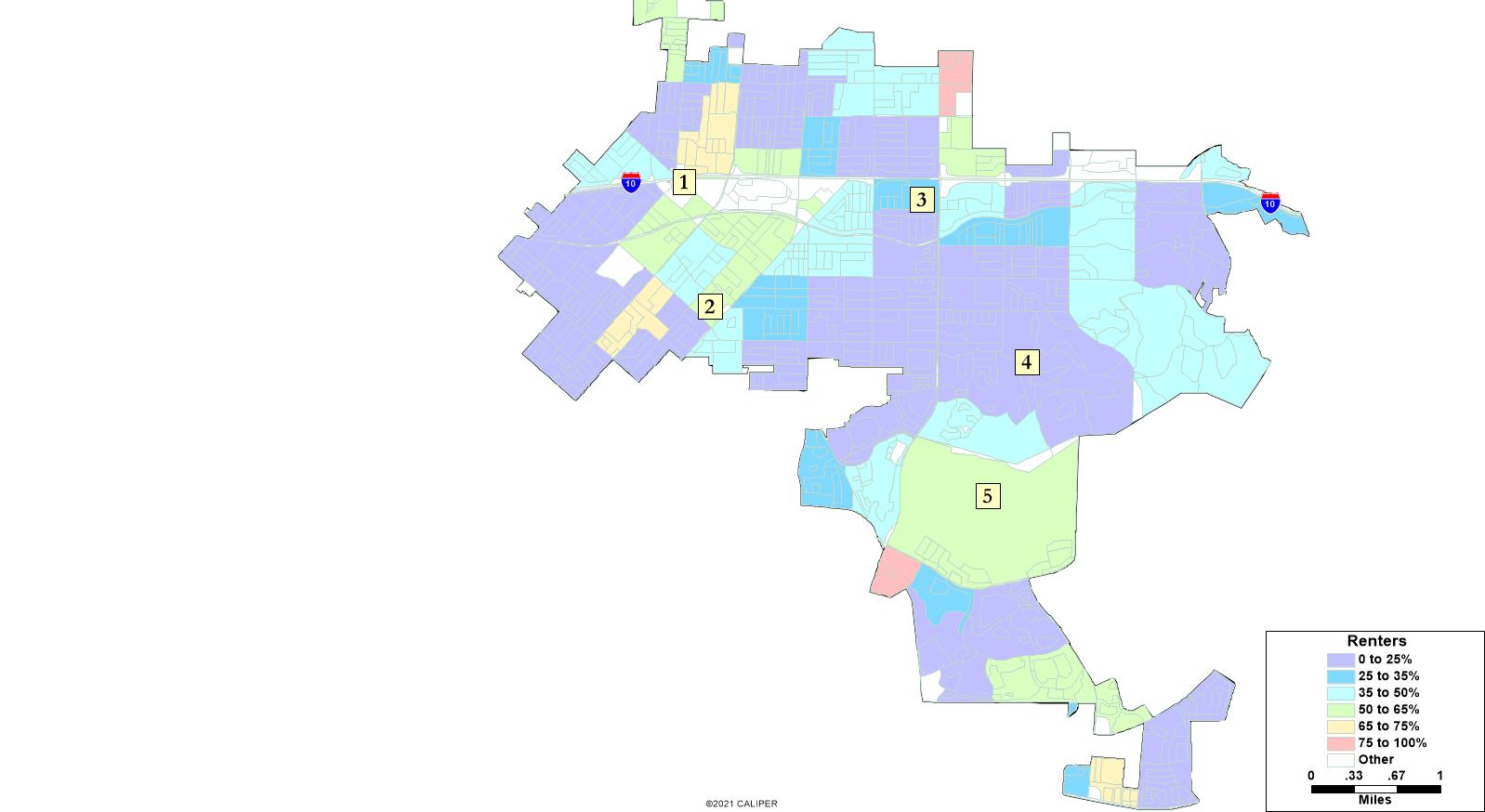 15
Income Statistics
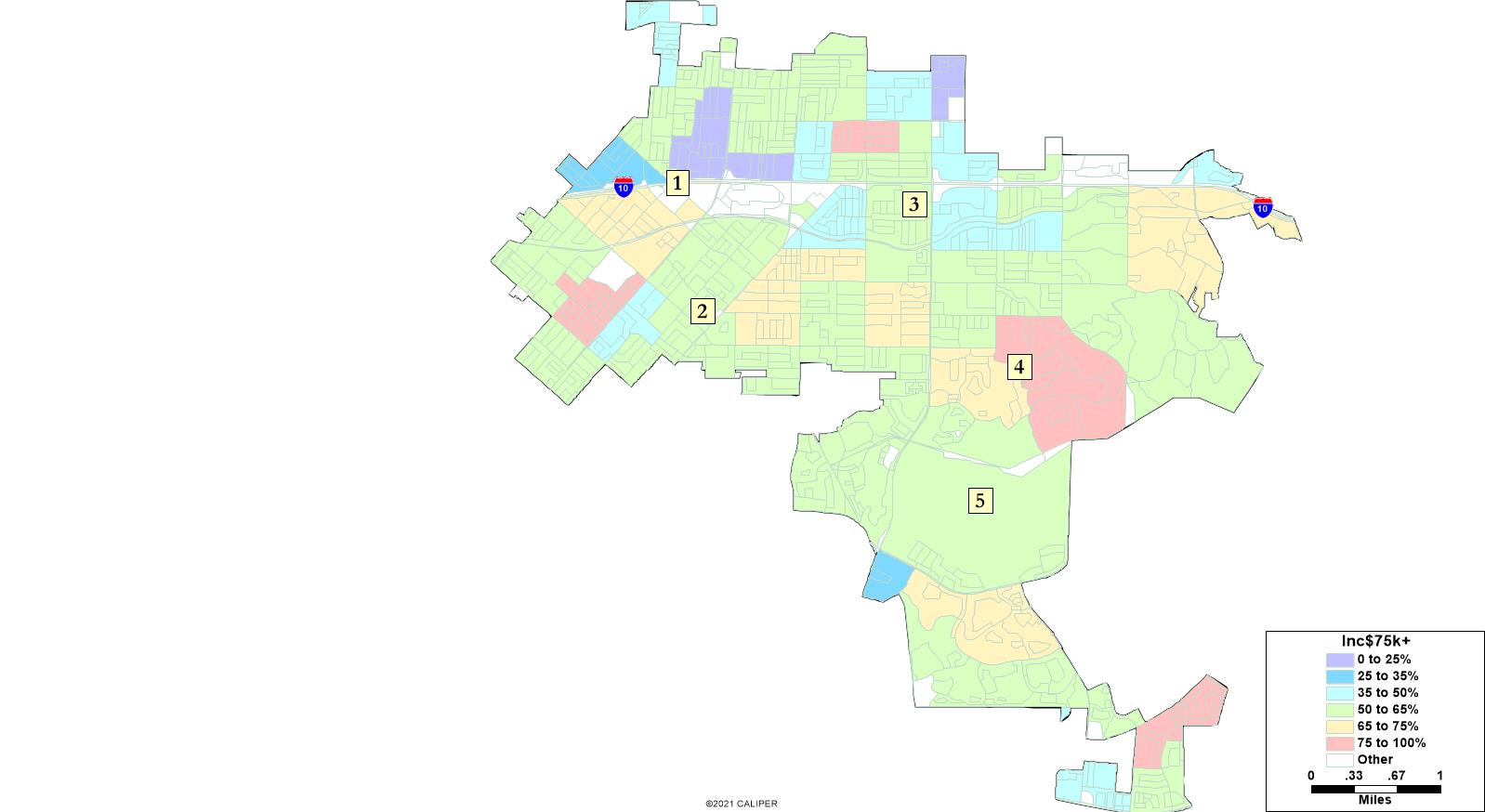 16
Defining Neighborhoods
1st Question: What is your neighborhood?
2nd Question: What are its geographic boundaries?

Examples of physical features defining a neighborhood boundary:
Natural neighborhood dividing lines, such as highway or major roads, rivers, canals and/or hills
Areas around parks or schools
Other neighborhood landmarks

In the absence of public testimony, planning records and other similar documents may provide definition.
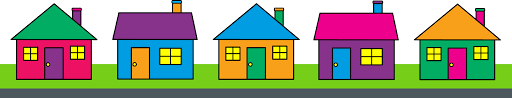 17
Beyond Neighborhoods:Defining Communities of Interest
1st Question: what defines your community?
Geographic Area, plus
Shared issue or characteristic
Shared social or economic interest
Impacted by city/county policies
Tell us “your community’s story”

2nd Question:
Would this community benefit from being “included within a single district for purposes of its effective and fair representation”? 
Or would it benefit more from having multiple representatives?
Definitions of Communities of Interest may not include relationships with political parties, incumbents, or political candidates.
Possible Neighborhoods / Communities
Possible Neighborhoods / Communities
Freeway Corridor & Commercial areas

 Azusa Avenue corridor

 HOAs or neighborhoods

 Other areas
2nd Hearing
Next Steps:
Council Discussion, then Action: 
 Provide feedback and vote on areas that meet each AB 849 definition: 
“neighborhoods” 
“communities of interest . . . that should be included within a single district for purposes of its effective and fair representation.”
Key Dates and Next Steps
21